Health Deprivation Fellowship Project Work
Rajan Nimalanathan
Championing Health Inequality work
PCN health inequalities lead 

Teaching within the PCN

Identifying and engaging with community projects and individuals
 
MDT network

Teaching medical students and registrars
Watford Council Health Hubs
Working with Hertfordshire community engagement officers 

Watford and Three Rivers Refugee Centre health outreach 

Watford social housing healthy hub day 

Health forum with EKTA group
Watford Community bicycle Hub scheme
Free Lessons and help accessing bicycles 

Targeting vulnerable groups in the community e.g. SMI

Benefits of aerobic exercise on mental health well established 

Economic benefits even more relevant in current economic climate 

Enabling individuals
Watford Community bicycle Hub scheme
Challenges the Project faced

Poor foot-fall with service
Difficulty targeting appropriate people
Sustainability
Interventions

Increasing GP awareness of service within PCN and beyond. 
MDT community networking 
Cycle hub welcoming day 
Accurx templating
Childhood Obesity – Beezee Bodies
74 out of 240 patients used the weblink and visited the webpage at least once. (31% click-through rate)
 8 form fills off the back of these visits. (11% conversion rate)
Dedicated team of nutritionists and behaviour change experts to help make real, long lasting changes towards a healthier lifestyle. They run weight management and healthy lifestyle programmes for adults and families across the UK.
PCN education 
EMIS search to identify eligible children >2yrs old with a BMI above 91st centile.
Targeted text message initiative
Can we help?
Results
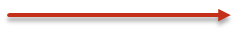 Future work - Barbershop Hypertension Project
What is the clinical need?

CORE20plus5 
The proportion of adults in the population with untreated hypertension fluctuated between 11% and 14% from 2011 to 2019.
Higher prevalence and worse CV outcomes. After accounting for age, hypertension was highest among black Caribbean, black African and Pakistani adults and was lowest among adults from Chinese and Other white backgrounds.
Background
Los Angeles Barbershop BP study (LABBPS)

London South Bank University – Barbershop Hypertension case finding 


Why Barber Shops?
Strong connections to community, people are seated for long periods, open long hours, barbers tend to be trusted by their regular customers and have longstanding relationships
Barbershop Hypertension Project
Training group of barbers to perform BP checks on customers over 40 who are not already on BP medication  
Streaming positive cases into community pharmacy hypertension project
↵Gill PS, Kai J, Bhopal RS, et al. Health Care Needs Assessment: Black and Minority Ethnic Groups. (book auth.) Stevens A, Mant J Rafferty J. Health Care Needs Assessment. The epidemiologically based needs assessment reviews. Third series. Abingdon: Radcliffe Publishing Ltd, 2007.Google Scholar
↵Capuccio FP, Kerry S, Forbes L, et al. Blood pressure control by home monitoring: meta-analysis of randomised trials. BMJ 2004;329:145.Abstract/FREE Full TextGoogle Scholar

Victor RG, Blyler CA, Li N, Lynch K, Moy NB, Rashid M, Chang LC, Handler J, Brettler J, Rader F, et al. Sustainability of blood pressure reduction in Black barbershops.Circulation. 2019; 139:10–19. doi: 10.1161/CIRCULATIONAHA.118.038165